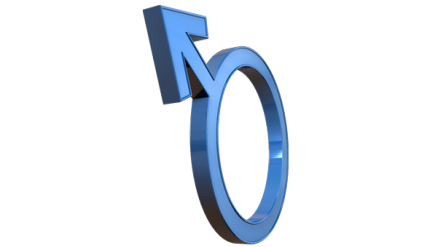 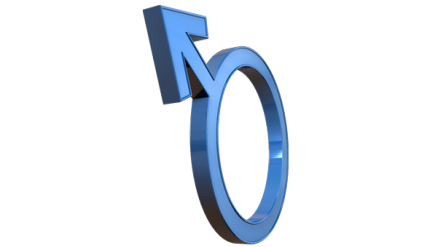 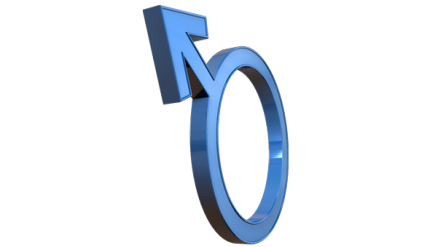 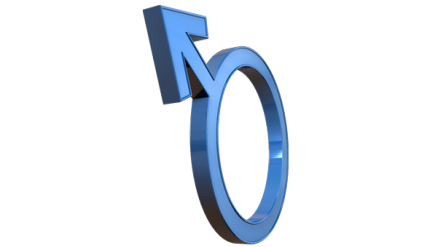 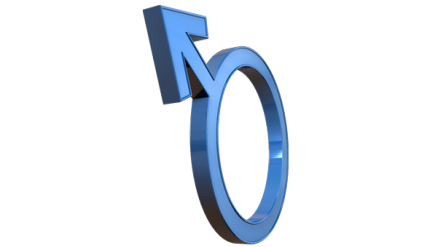 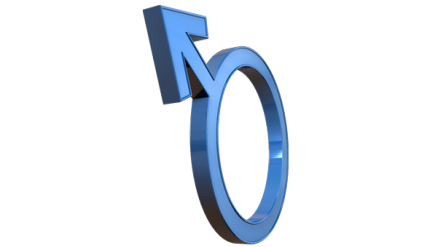 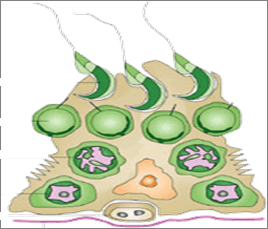 DRUGS USED IN
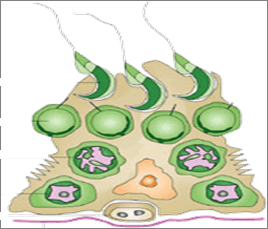 MALE INFERTILITY
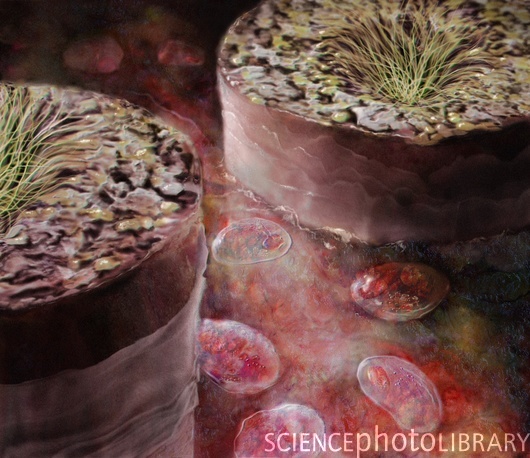 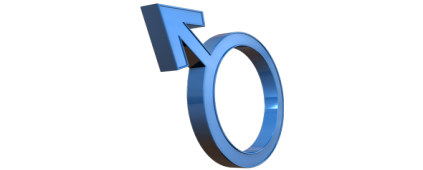 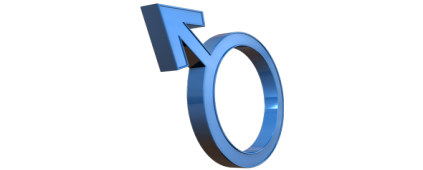 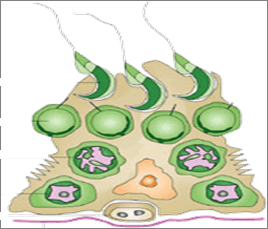 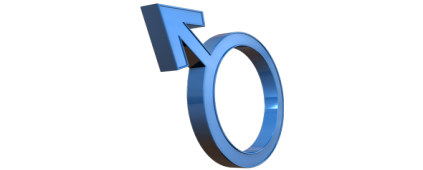 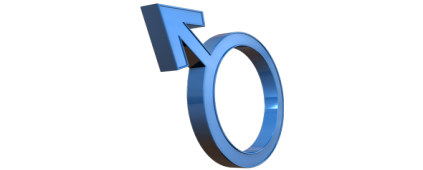 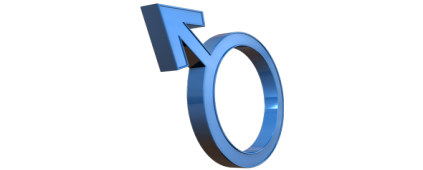 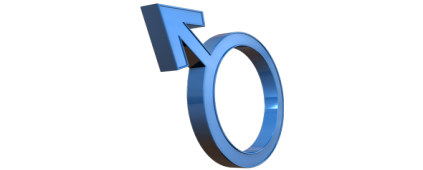 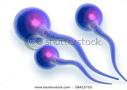 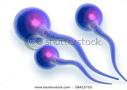 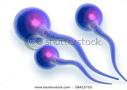 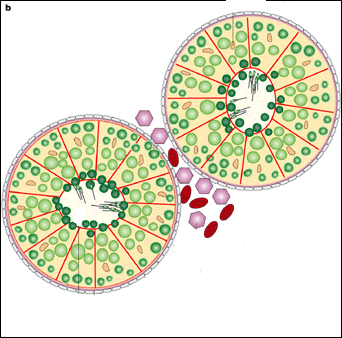 DRUGS USED IN
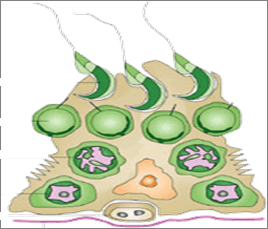 MALE INFERTILITY
ILOs
By the end of this lecture you will be able to:
Define male infertility 
Recognize regulations contributing to male fertility & dysregulations     leading to infertility
Classify hormonal & non-hormonal therapies used in male     infertility whether being empirical or specific.
Expand on the mechanism of action, indications,      preparations, side effects, contraindications &                          interactions of most hormonal therapies
Highlight some potentialities of emperical                                                 non-hormonal therapies
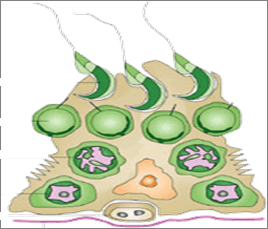 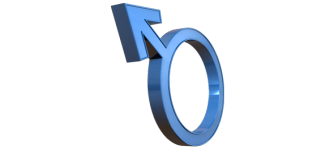 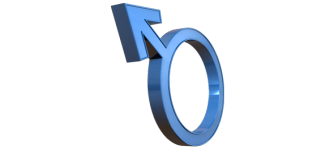 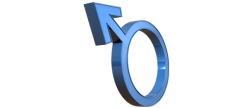 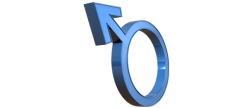 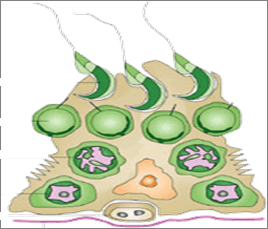 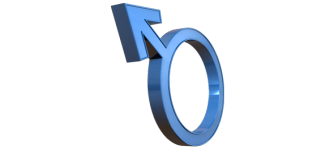 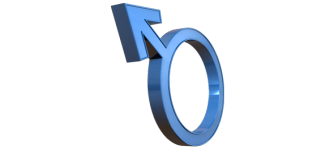 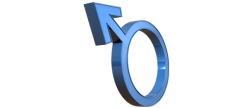 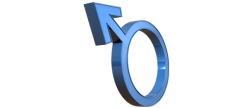 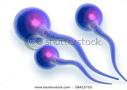 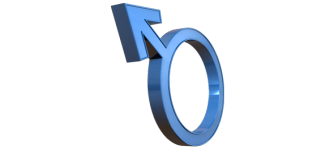 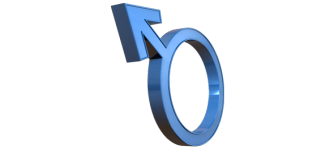 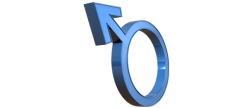 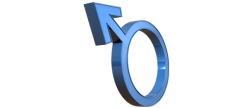 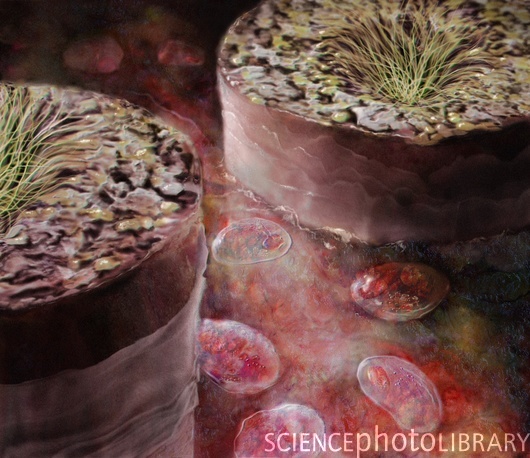 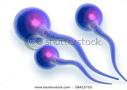 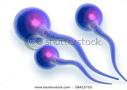 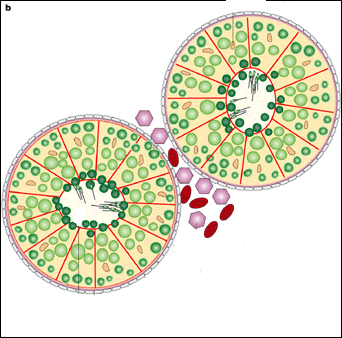 MALE INFERTILITY
Definition
Inability of a male to achieve conception in a fertile woman after one year of unprotected intercourse.
Prevalence
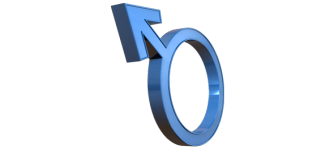 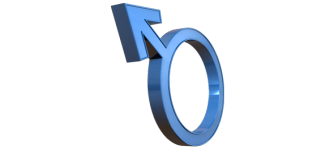 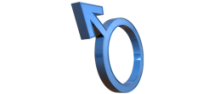 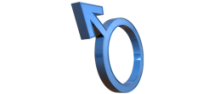 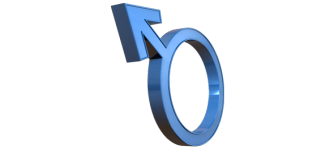 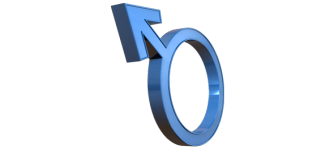 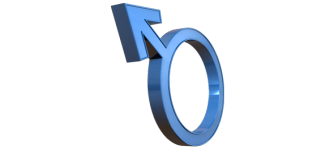 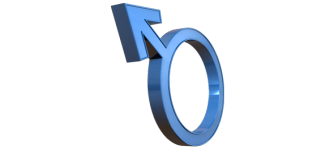 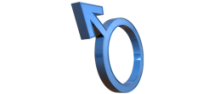 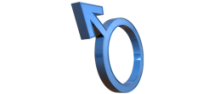 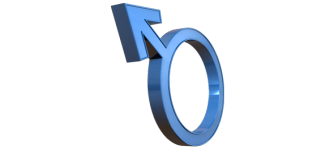 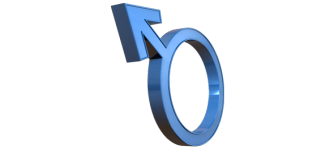 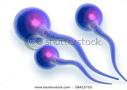 Approximately 15-20% of all cohabiting couples are infertile
In up to + 50% of such cases, males are responsible
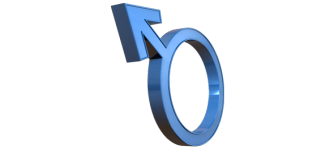 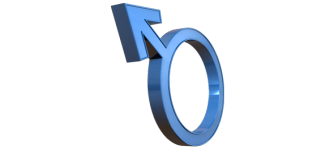 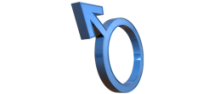 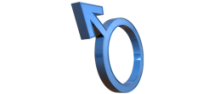 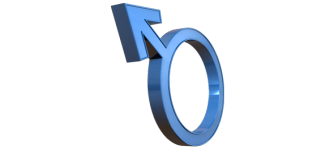 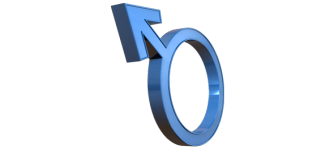 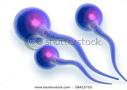 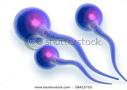 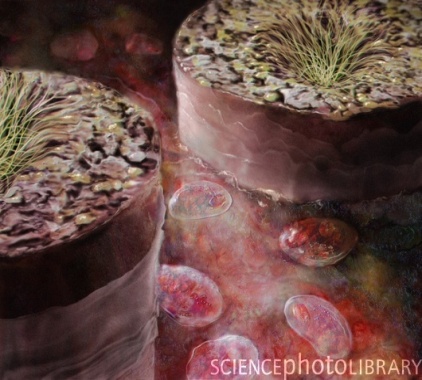 Mature Sperm / No motility / Sterile
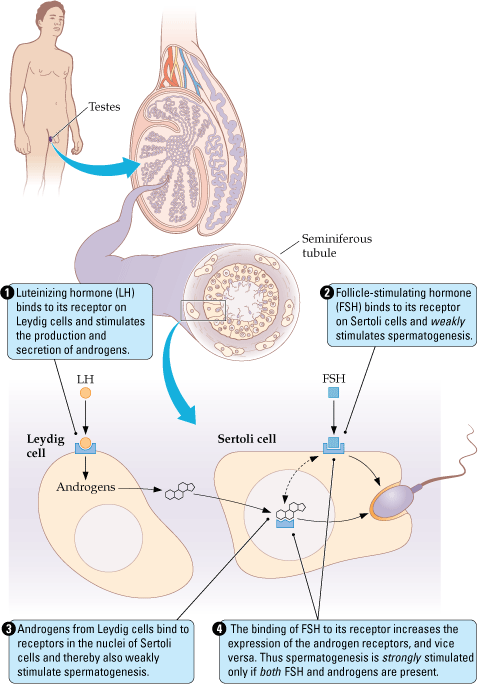 A Seminiferous Tubule
Spermiation
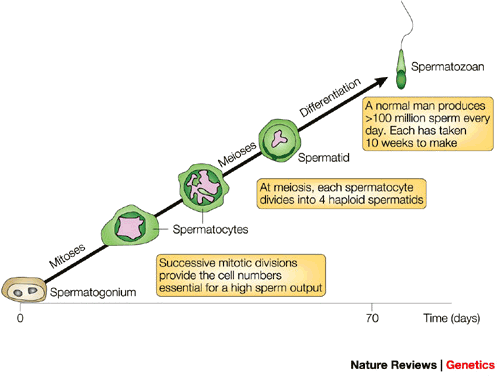 TESTIS
Site of SPERMATOGENESIS
Spermiogenesis
 TESTOSTERONE
LEYDIG C.
LEYDIG C.
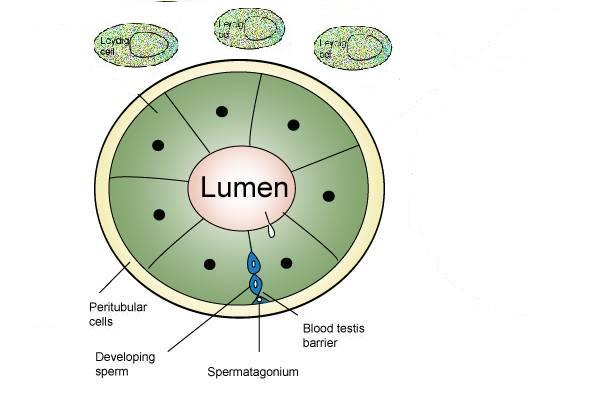 Spermatidogenesis
Meioses
Spermato
cytogenesis
SERTOLI C.
SERTOLI C.
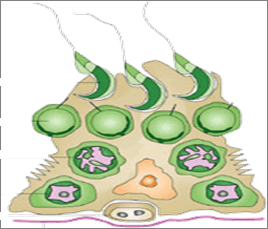 ~74 dys/ 15 dys in epididymis
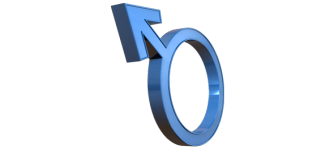 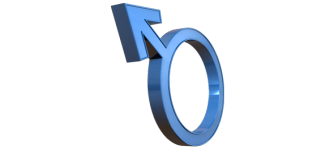 SPERMATOGONIUM
Testosterone Secretion & Spermatogenesis 
Are Coupled
Nests  the GERM CELLS
 Communicate in a paracrine fashion
 Separate them from rest of body by    the blood-testicular barrier 
 Converts Testosterone to Dihydrotestosterone    [DHT] & Estradiol to direct spermatogenesis
 Secret androgen-binding-proteins [ABP]  concentrate &  testosterone in seminiferous tubules to stimulate spermiogenesis
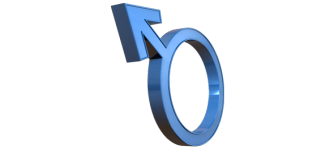 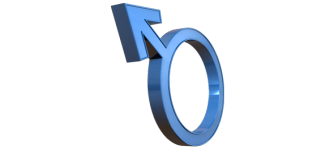 TESTOSTERONE
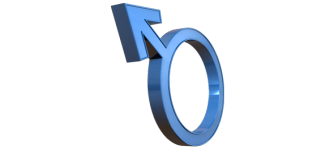 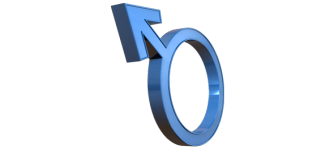 FSH
LH
PITUITARY
GnRH
HYPOTHALAMUS
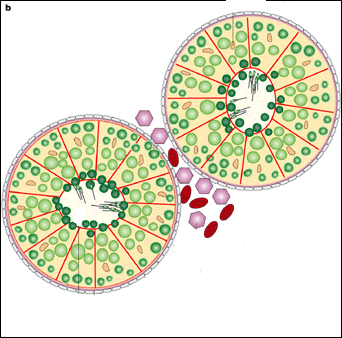 Steps from Spermatid to Spermatozoan
Proceed Seminiferous ductsRete testis 
                Efferent ductulesEpididymis
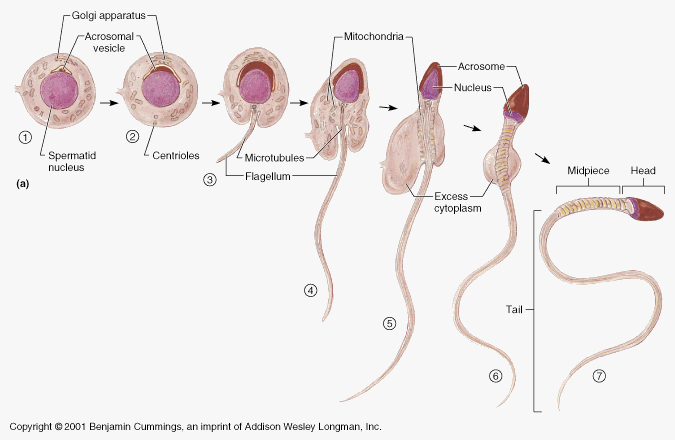 DHT > Testosterone + Estradiol + other paracrine/autocrine
[ Develop Motility & Fertilizing ability
Protection+Storage ] Till Ejaculation
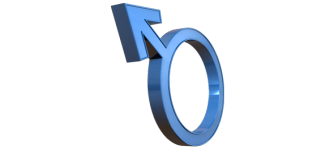 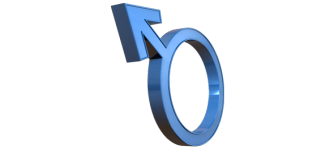 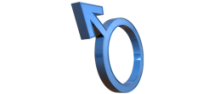 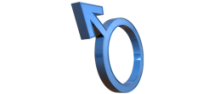 IN SEMINAL ANALYSIS 
Alteration in sperm quantity 
Low ( oligospermia) or non (azoospermia)
Alteration in sperm quality 
Low motility (asthenospermia) or dead (necrospermia)
Alteration in both
Prostatic & seminal secretions add to sperm functions
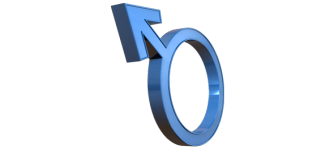 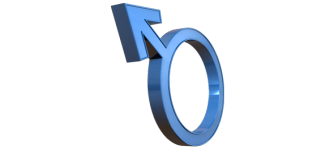 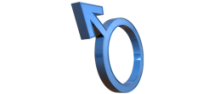 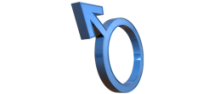 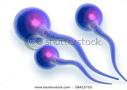 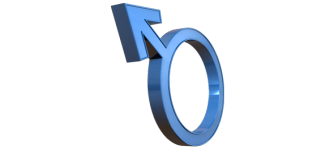 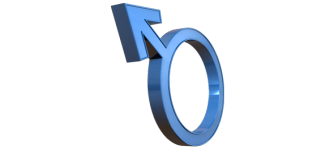 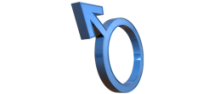 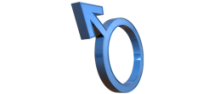 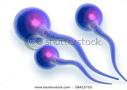 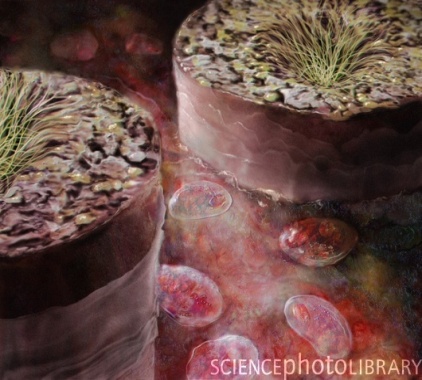 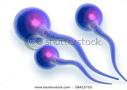 If something went WRONG INFERTILITY
If WRONG INFERTILITY
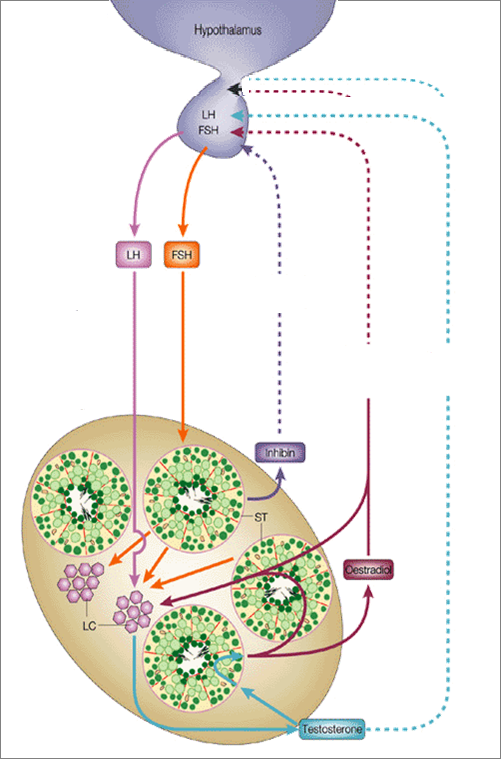 HYPOTHALAMUS
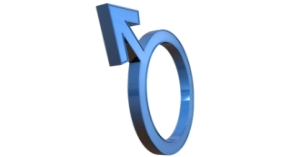 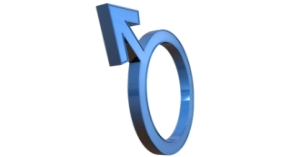 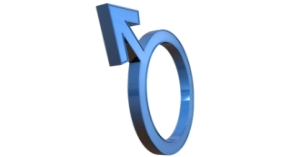 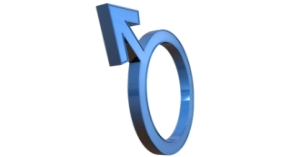 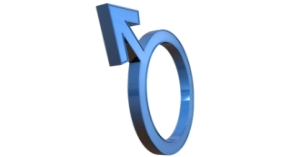 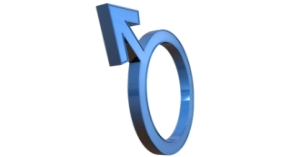 Pulsatile Secretion
GnRH
3. Problems of     Sperm Transport
GnHs
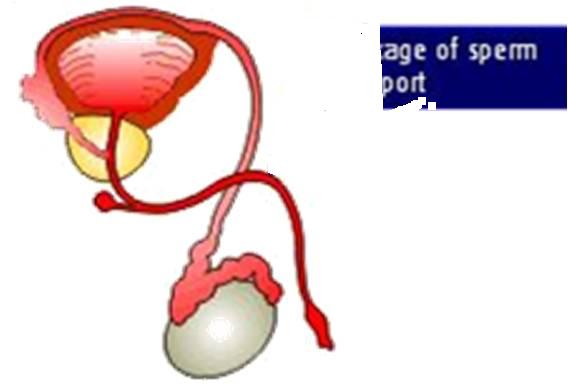 E facilitate  –ve of T on GnRH & GnHs
POST-TESTICULAR
LH
FSH
-ve
-ve
Initiation & Maintenance of spermatogenesis
-ve
PRE-TESTICULAR
+ve
Inhibin
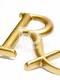 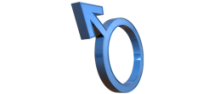 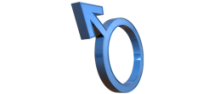 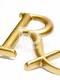 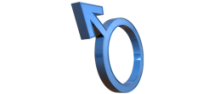 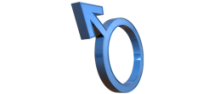 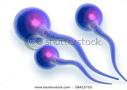 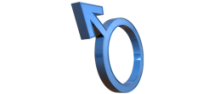 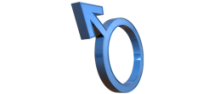 Estradiol
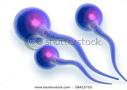 4. Problem in Erection     & Ejaculation
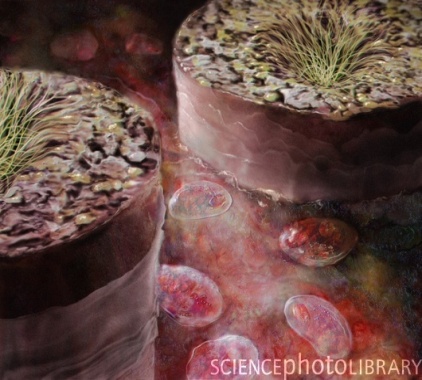 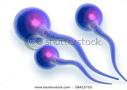 +ve
1. Problems related to Hormone Production
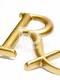 5DHT
2. Problems related to Sperm Production
TESTOSTERONE
LHTestosterone Pulsatile 
(chronic LH  makes testis refractory)
TESTICULAR
MALE INFERTILITY
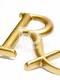 Needs 3 ms.  before  semen quality  changes
DRUG TREATMENT OF MALE INFERTILITY
NON-HORMONAL THERAPY
HORMONAL THERAPY
SPECIFIC
IMPERICAL
IMPERICAL
SPECIFIC
Erectile Dysfunction PDE 5 Is, Alprostadil, Apomorphine…
Premature Ejaculation SSRIs
Retrograde Ejaculation  aAD                                               agonists
Leukocytospermia Antibiotics
Hyperprolactinaemia DA2- Agonists
Hypothyroidism Thyroxine
Congenital Adrenal Hyperplasia  Glucocorticoids
Euogonadotrophic  Hypogonadism   (T only) Antiestrogens;  SERMs & Aromatase Is
 Idiopathic  Androgens, Antiestrogens,GnH(FSH) 
 Hypogonadotrophic hypogonadism  2ndry        Hypogonadism ( Hypothalamo-Pituitary ) 
   (T &  FSH / LH ) 
   Pulsatile GnRH, hCG, hMG, Androgens, Clomiphene
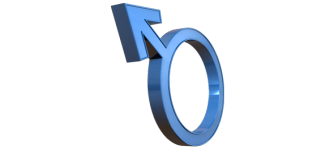 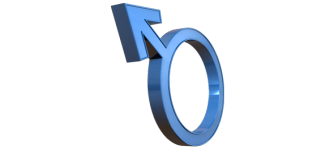 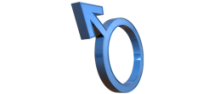 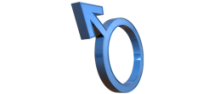 Pentoxiphylline
 Kallikrins
 Antioxidants; Vit E, C/ N-A Cystiene
 Zinc Supplements
 Folic a.
 L-Carnitine
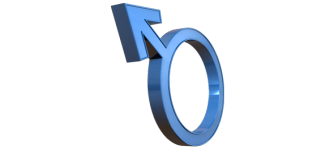 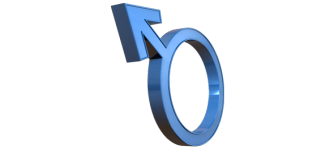 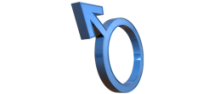 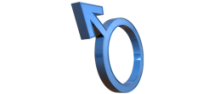 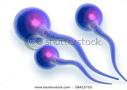 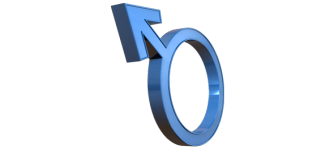 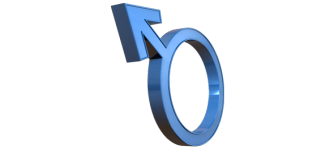 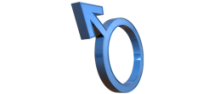 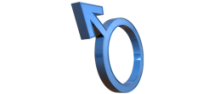 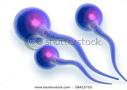 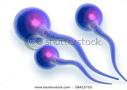 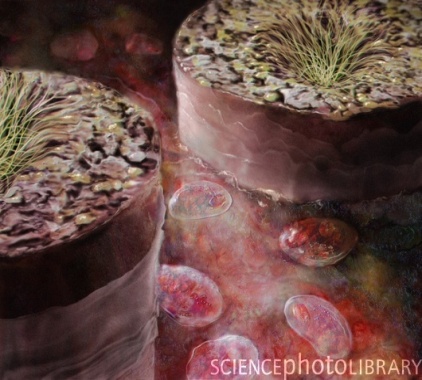 Hypergonadotrophic  Hypogonadism  
   Pry Hypogonadism  (T &LH )  Assisted Reproduction
> in brain, bone, liver, adipose t.
HORMONAL THERAPY
1. ANDROGENS
AROMATASE
In NATURE
Estradiol
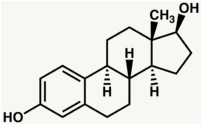 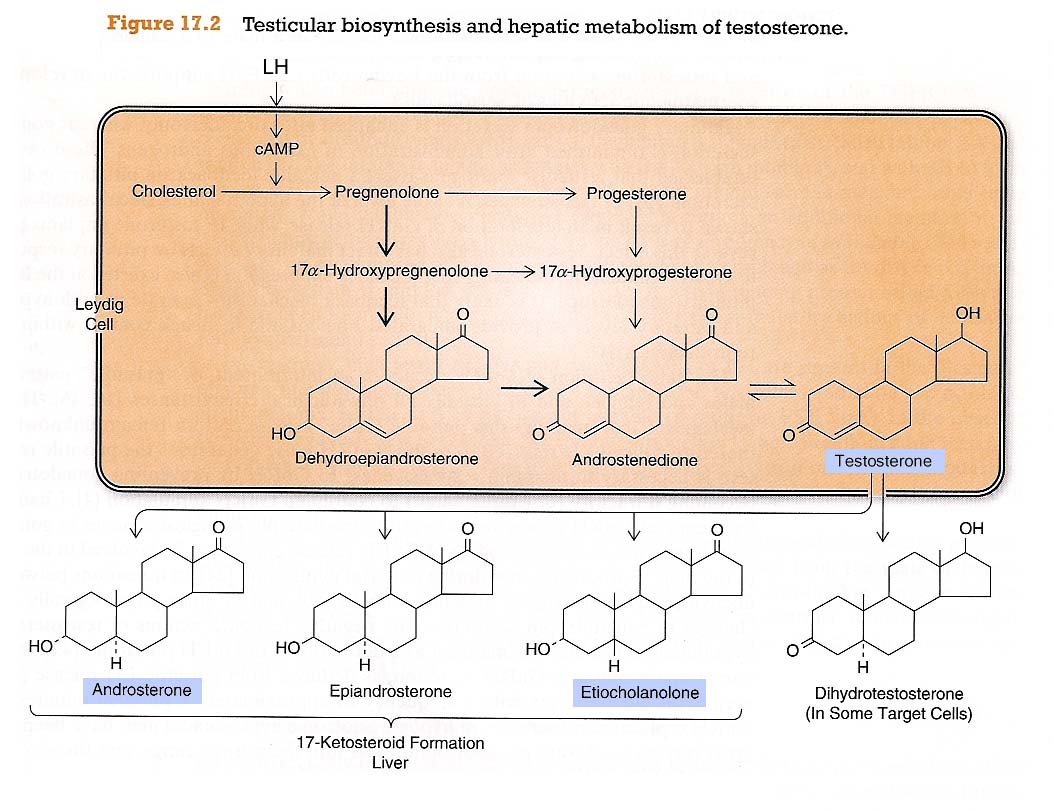 > in accessory sex organs
5-a-REDUCTASE
Leydig C
DHT
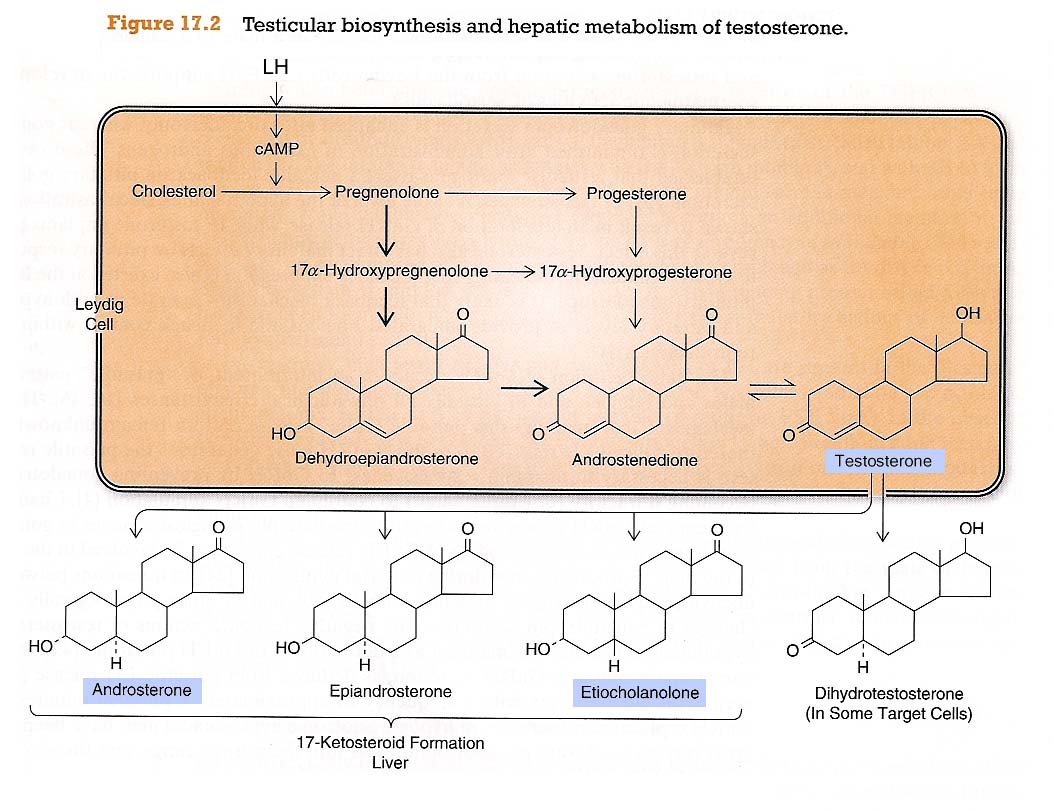 TESTOSTERONE
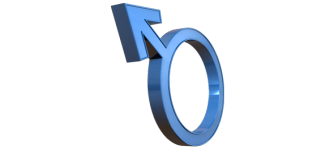 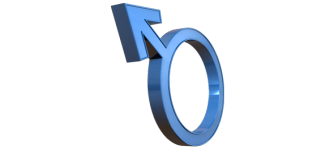 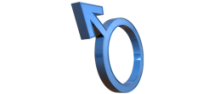 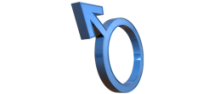 Principle male sex hormone produced in testis, small amount in adrenals. It follows a circadian patternin early morning & in evening
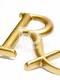 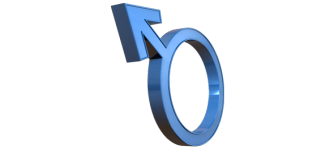 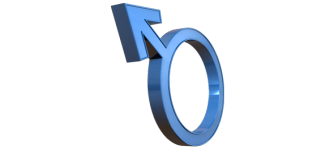 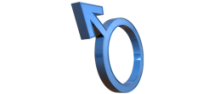 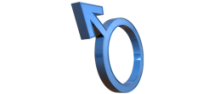 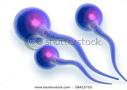 As Therapy
1. Testosterone
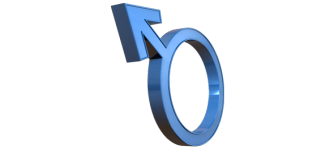 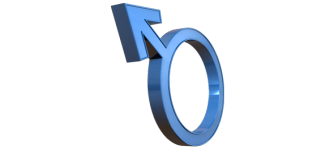 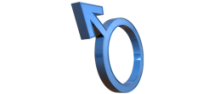 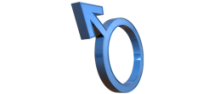 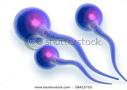 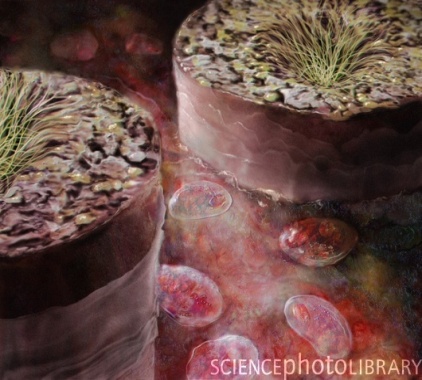 2. Synthetic Androgens; 
Derived from Testosterone
Esters;  proprionate, enanthate, cypionate
Or derivatives as Fluoxymesterone, Methyltestosterone, Danazol
Derived from DHT; Mesterolone
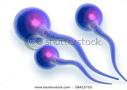 1. ANDROGENS
What does testosterone do ?
A. It or its DHT metabolite bind to Androgen Receptors [AR]
Like all other steroid hormones they act on;
1. Cytosolic GENOMIC Action mediates cell growth & differentation in AR responsive tissues; reproductive, those of 2ndry male sex characters, muscles …
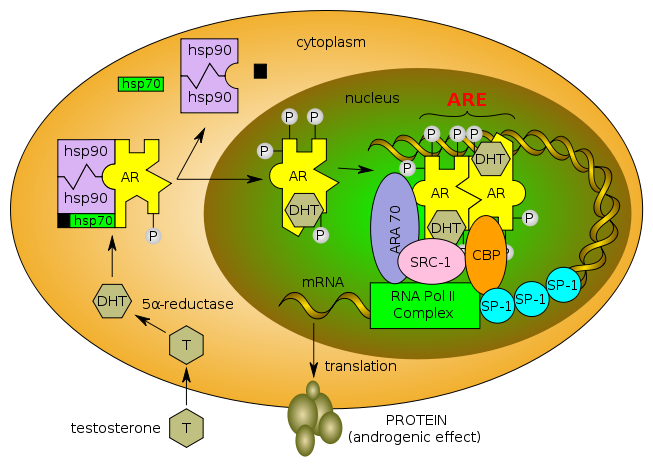 Binding & Activation
Nuclear translocation
Dimerization on SRE
Gene Transcription
mRNA Translation
New Protein Formation
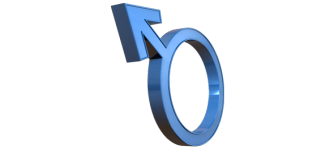 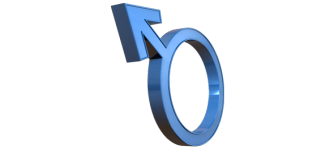 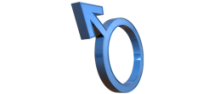 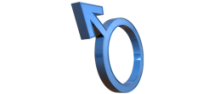 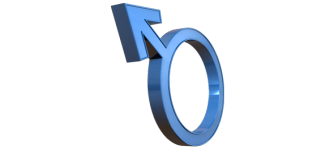 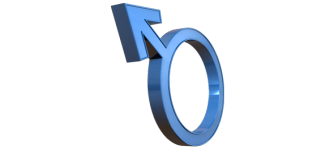 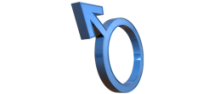 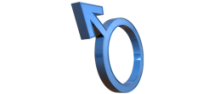 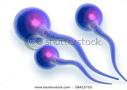 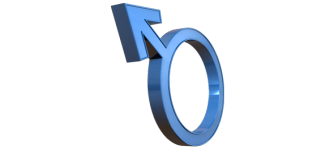 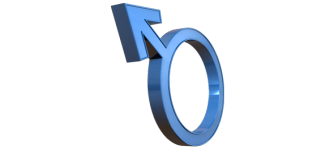 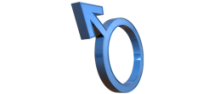 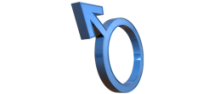 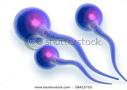 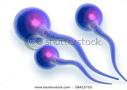 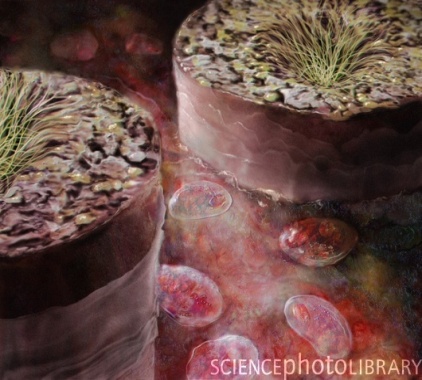 PROTEIN
TESTOSTERONE
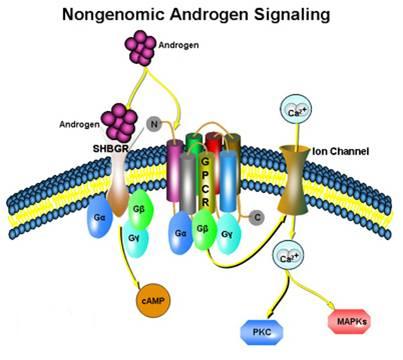 1. ANDROGENS
2. Membranous 
NON-GENOMIC Action  mediates rapid responses   on some brain, CVS, T cells functions
Like all other steroid receptors
B. It aromatize to estradiol and binds to Estrogen Receptors [ER]
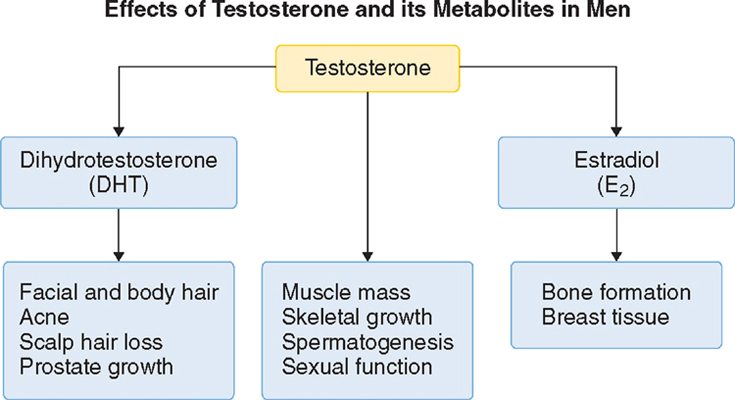 Estradiol rather than testosterone; 1.Responsible for feedback inhibition on hypothalamus  (specially –ve LH secretion) 
2. Induce maturation of cartilage 
 leading to closure of 
 epiphyses & conclusion 
 of growth.
3. Some CVS protective actions
ER
AR
AR
CNS; -ve loop
CVS;  protection
CNS; libido
1. ANDROGENS
ACTIONS
ACTIONS DIVIDED INTO
 Testosterone & Synthetic Androgens
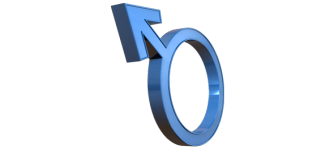 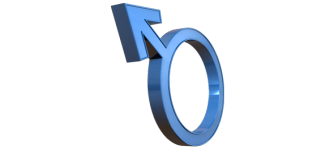 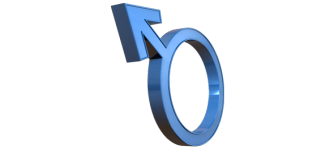 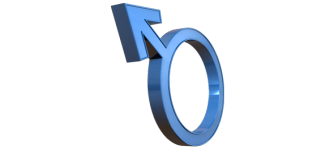 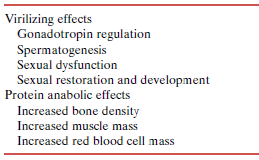 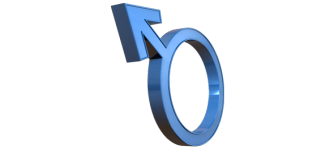 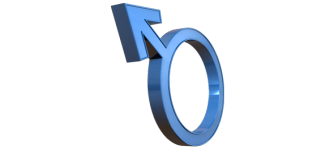 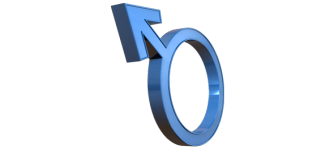 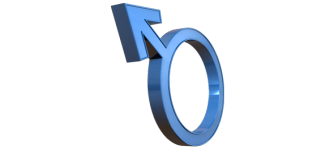 Anabolic Steroids
Not used in infertility
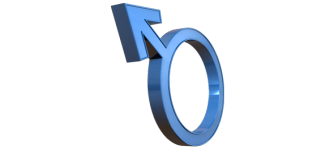 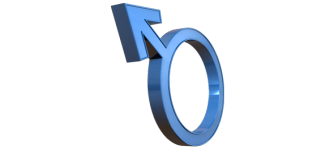 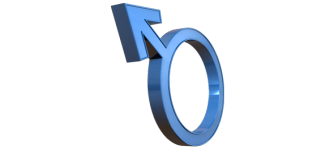 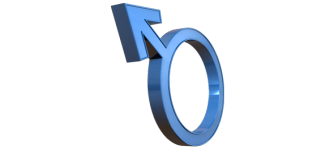 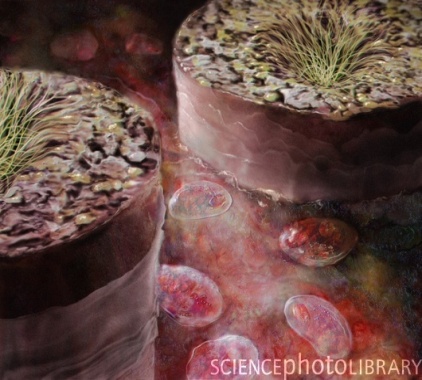 1. ANDROGENS
Kinetics
Binds to SHBG 
 t1/2 = 10 –20 min
 Inactivated in the liver.; 90% of metabolites excreted in urine.
 Synthetic androgens  less rapidly metabolized & some are excreted    unchanged in urine
Administration
Testosterone ineffective orally(inactivated by 1st pass met.) I.M or S.C.
Skin patch (genital & no genital) & gels…. are also available
Synthetic Androgens
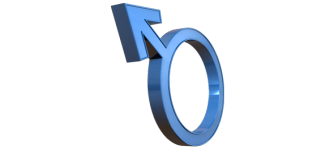 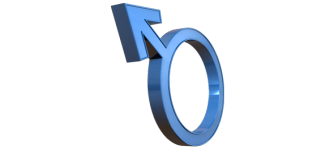 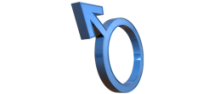 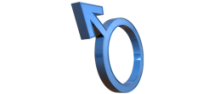 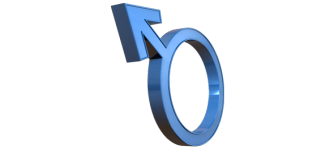 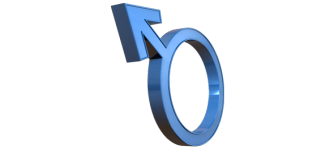 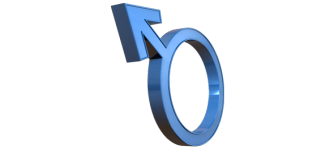 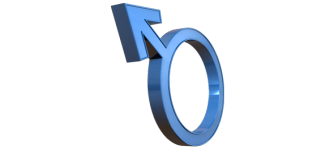 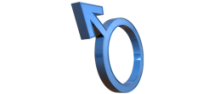 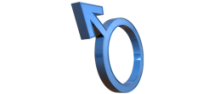 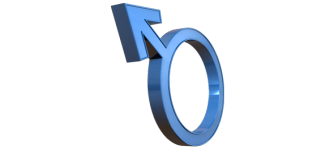 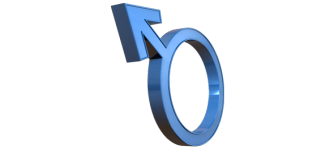 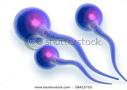 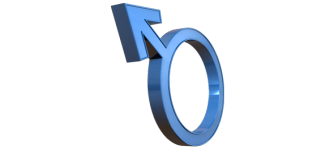 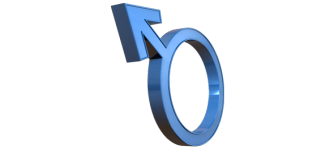 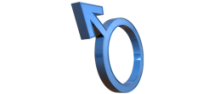 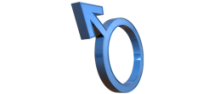 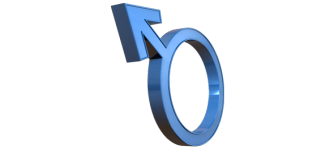 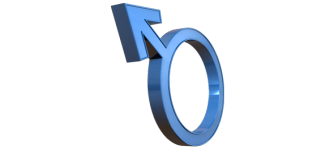 Derived from Testosterone
Esters; proprionate, enanthate, cypionate in oil for IM; every 2-3 weeks
Other derivatives as Fluoxymesterone, Methyltestosterone, Danazol  given Orally; daily
Derived from DHT; Mesterolone  given Orally; daily
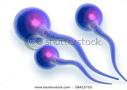 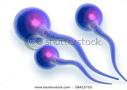 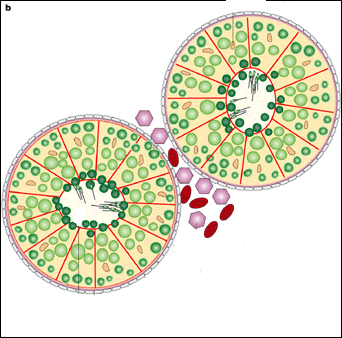 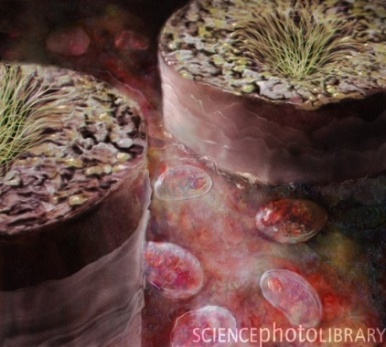 1. ANDROGENS
INDICATIONS
In adult Male Infertility
1. Low dose oral (methyltestosterone 10-50 mg/day)or(fluoxymesterone        5-20 mg/day) may improve epididymal function &  sperm motility
2. High dose exogenous testosterone given then abruptly stopped will  1st  systemic T levels  -ve feedback   LH &  endogenous testosterone production   spermatogenesis. 
2nd TESTOSTERONE REBOUND  spermatogenesis after stoppage . 
The success rate is very low . Hazards are high  many men become azoospermic for prolonged periods after. Now this is best avoided
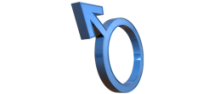 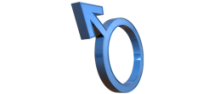 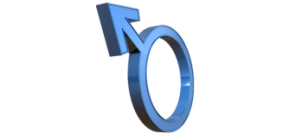 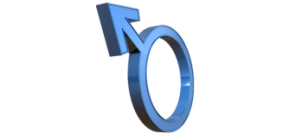 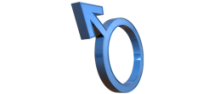 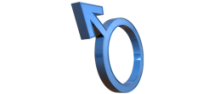 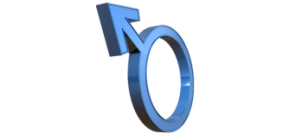 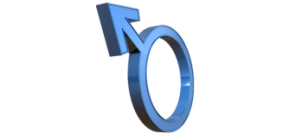 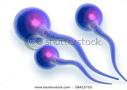 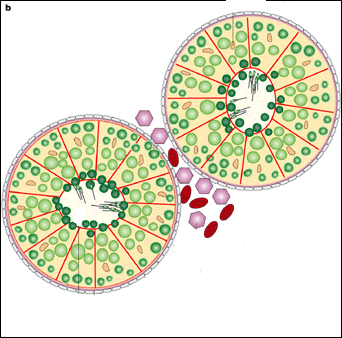 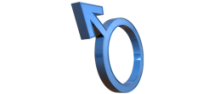 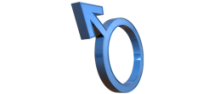 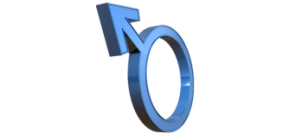 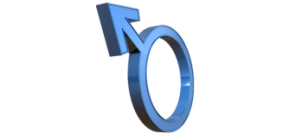 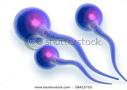 As Androgen Replacement Therapy
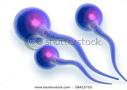 In delayed puberty with hypogonadism
      give androgen slow & spaced for fear of           
     premature fusion of epiphyses  short stature
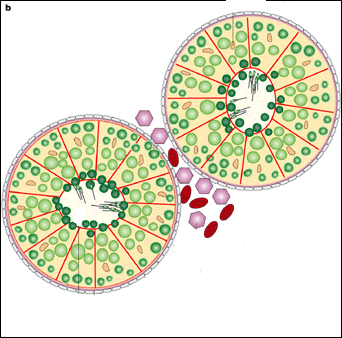 1. ANDROGENS
ADRs
Specific In Males
1. Prostatic hyperplasia  carcinoma specially in elder (give low dose) 
2. 2ndry Gn H suppression ; azoospermia, impotence, gynecomastia (if     taken > 6 wks).
3. Short stature due to premature closure of epiphysis (before 18 years)
General
1. Behavioral changes; physiologic dependence, aggressiveness,     psychotic symptoms
2. Alteration in serum lipid profile: HDL & LDL; risk of ACS 
3. Salt & water retention
4. Hepatic dysfunction; AST levels,alkaline phosphatase,                      bilirubin & cholestatic jaundice. 
    Most oral preparations are hepatotoxic  adenomas & carcinomas
5. Polycythemia
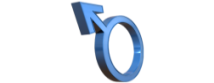 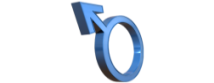 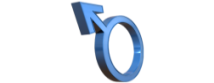 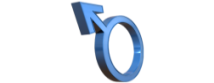 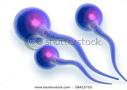 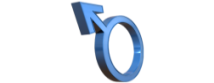 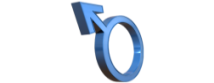 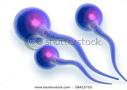 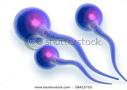 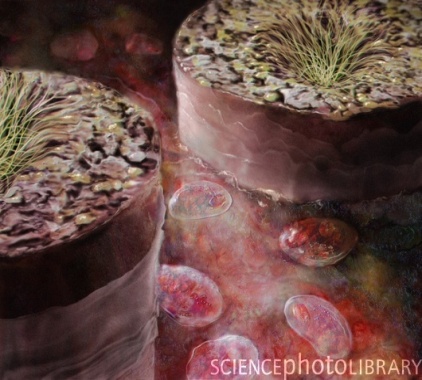 Contraindications
1. ANDROGENS
Male patients with cancer breast or prostate
Severe renal & cardiac disease  predispose to edema
Psychiatric disorders
Hypercoagulable states
Polycythemia
Interactions
All forms +  corticosteroids  oedema
All forms  + warfarin  metabolism   bleeding
Synthetic Androgens + insulin or oral hypoglycemics  hypoglycemia
 Testosterone + propranolol   propranolol clearance  efficacy
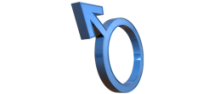 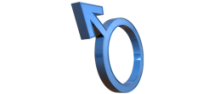 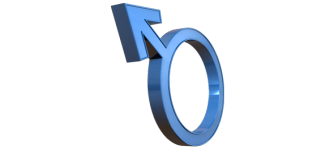 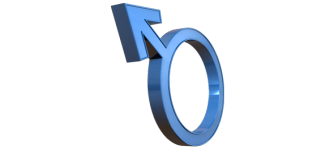 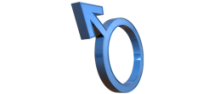 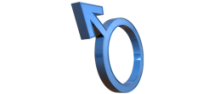 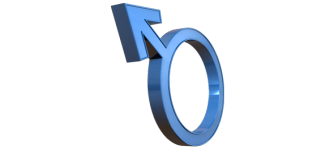 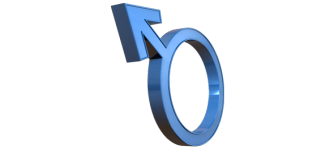 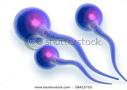 Mesterolone
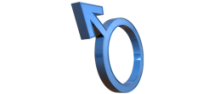 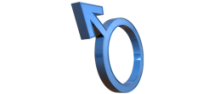 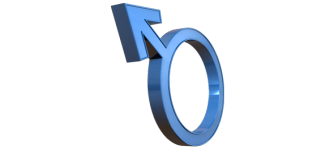 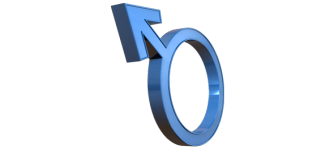 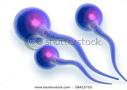  oral synthetic androgen derived from DHT is more safely given if  testosterone or in 2ndry hypogonadism. Why???
1. Not aromatised into estrogens/ no binding to estrogen receptorsno –ve      of GnHs  encourages natural testosterone production+ SHBG from     attaching to it  spermatogenesis is enhanced
2. Unlike almost all other orals synthetic androgens it is not hepatotoxic;      not -alkylated but methylated  less hepatic complications
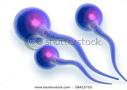 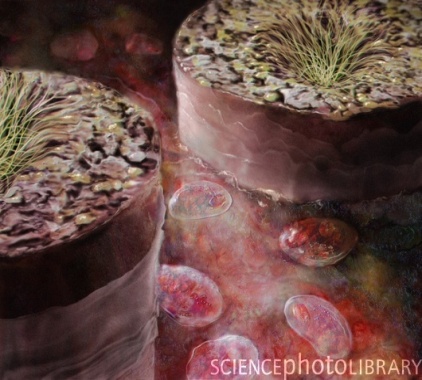 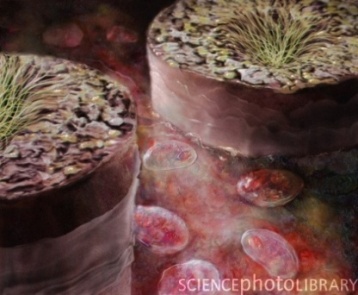 2. GnRH
GOSERELIN
LEUPROLIN
Used in hypothalamic dysfunctionandrogenization & spermatogenesis
Given as Pulsatile GnRH therapy (4-8 ug subcut every 2 hours) using a portable pump.  Less use by intranasal or intravenous routes
Exogenous excess of GnRH  down-regulation of pituitary GnRH receptors &  LH responsiveness.
ADRs; Headache, depression, generalized weakness, pain & gynecomastia osteoporosis, neurological symptoms.
Prostate cancer (on long term), yet can be prevented with the simultaneous use of antiandrogens for 2-4 weeks
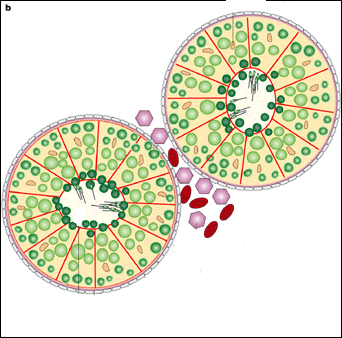 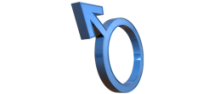 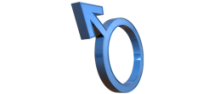 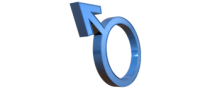 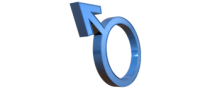 3. GnHs
hCG
PREGNYL
MENOTROPIN
hMG
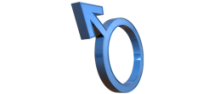 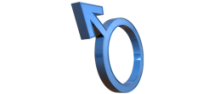 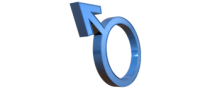 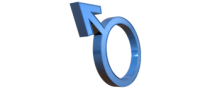 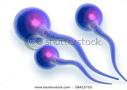 Used in 2ndry hypogonadism (FSH or both FSH or LH absent)  spermatogenesis
GnHs replacement must be combined; hCG (3 x 2000 U/w. IM.2 ms.) followed  by hCG + hMG (3x 75 to 3 x 150 U /w. IM. 6 -12 ms). rhFSH alone  little efficacy
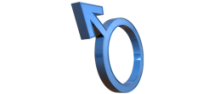 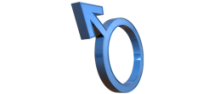 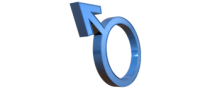 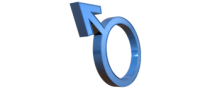 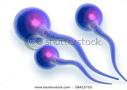 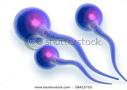 ADRs; Headache, local swelling (injection site), nausea, flushing, depression, gynecomastia, precocious puberty, anaphylactic shock.
4. Antiestrogens
Because estrogens  –ve feedback on hypothalamus  GnRH pulse frequency & pituitary responsiveness to GnRH , so antiestrogens  used, with the rationale that absence of such feedback inhibition Gn RH & improve its pituitary response…..
4.a. SERMs
Tamoxifen, Clomiphene
Tamoxifen Gn RH,  but has its own estrogen agonistic property  feminizing side effects. 
Clomiphene has less estrogenic agonistic property. Yet both drugs can induce libido & bad temper in men
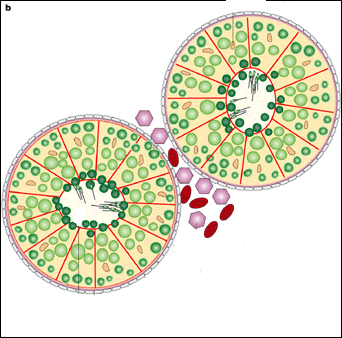 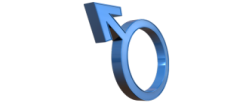 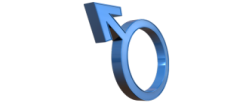 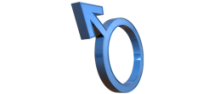 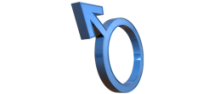 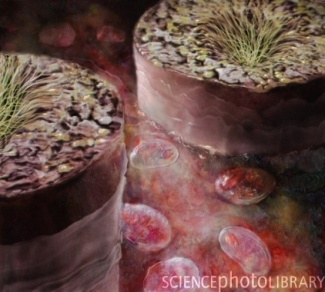 4.b. Aromatase Inhibitors
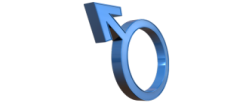 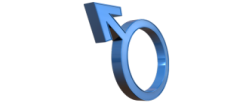 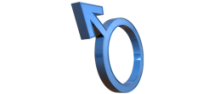 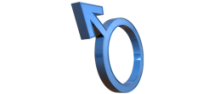 Anastrozole
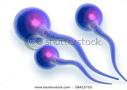 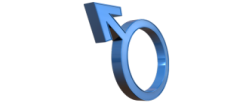 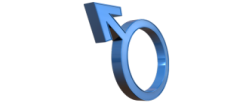 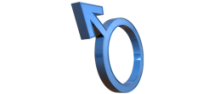 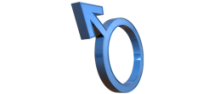 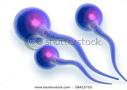 Blocks conversion of testosterone to estrogen within the hypothalamus
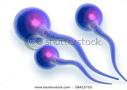 All are used for inducing spermatogenesis in oligozoospermia
Given as daily dose  over a period of 1–6 months.
Best to improve sperm count & motility with good pregnancy rates
Non-HORMONAL THERAPY
Sometimes it is very promising, to improve sperm quality > quantity.
ANTIOXIDANTS
Protect sperm from oxidative damage
KALLIKREIN
Has proteolytic activity, cleaving kininogen to kinins important for sperm motility.
FOLIC ACID
Plays a role in RNA and DNA synthesis during spermatogenesis & has antioxidant properties.
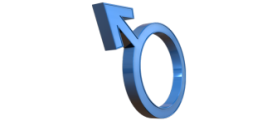 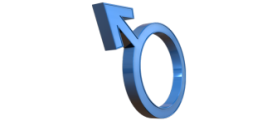 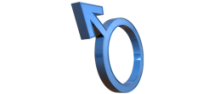 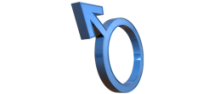 ZINC
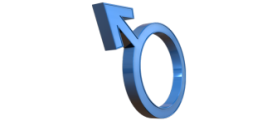 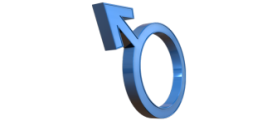 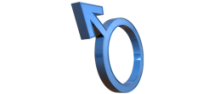 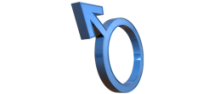 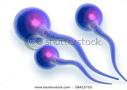 Plays an important role in testicular development, spermatogenesis & sperm motility.
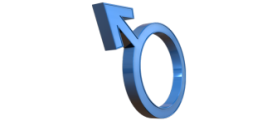 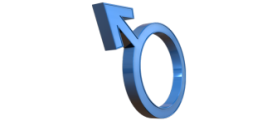 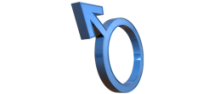 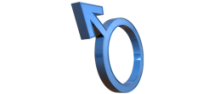 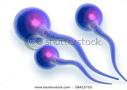 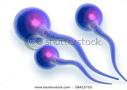 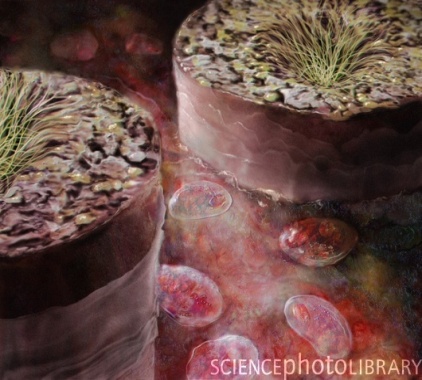 L-CARNITINE
Is highly concentrated in the epididymis & is important for sperm metabolism & maturation
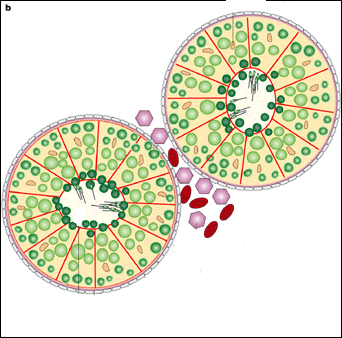 DRUGS USED IN
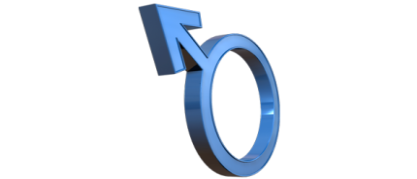 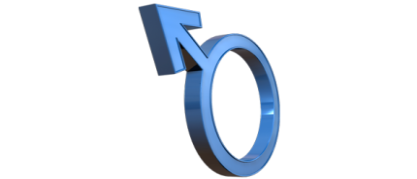 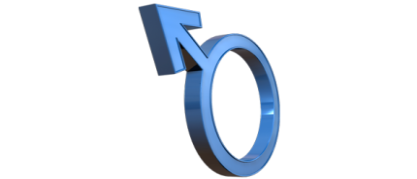 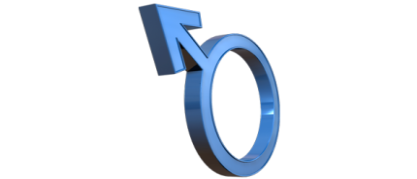 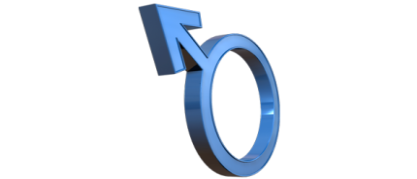 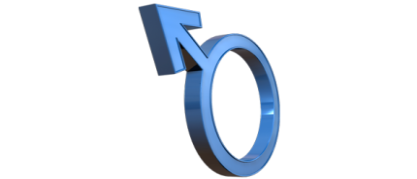 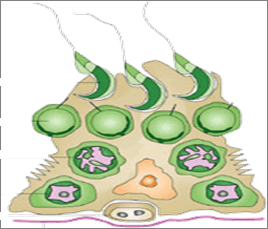 MALE INFERTILITY
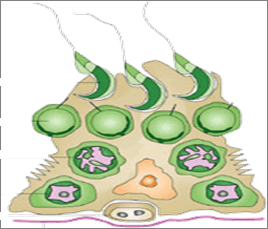 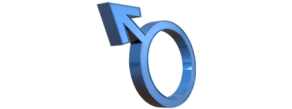 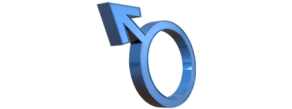 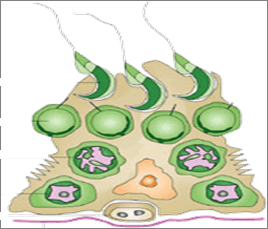 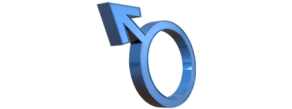 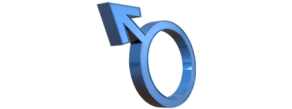 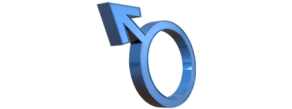 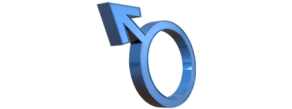 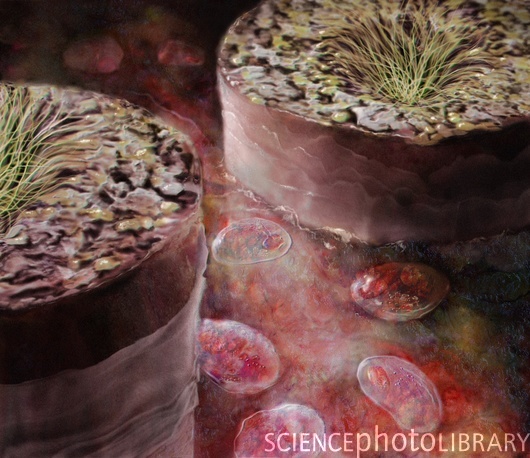 GOOD LUCK
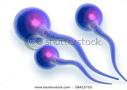 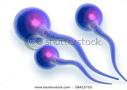 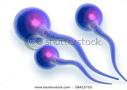 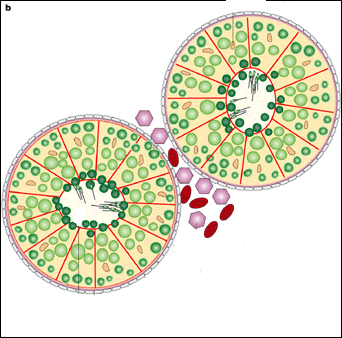 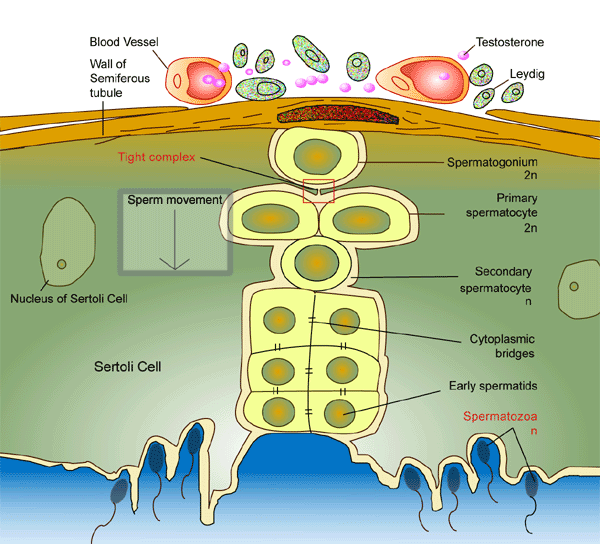 Spermiation